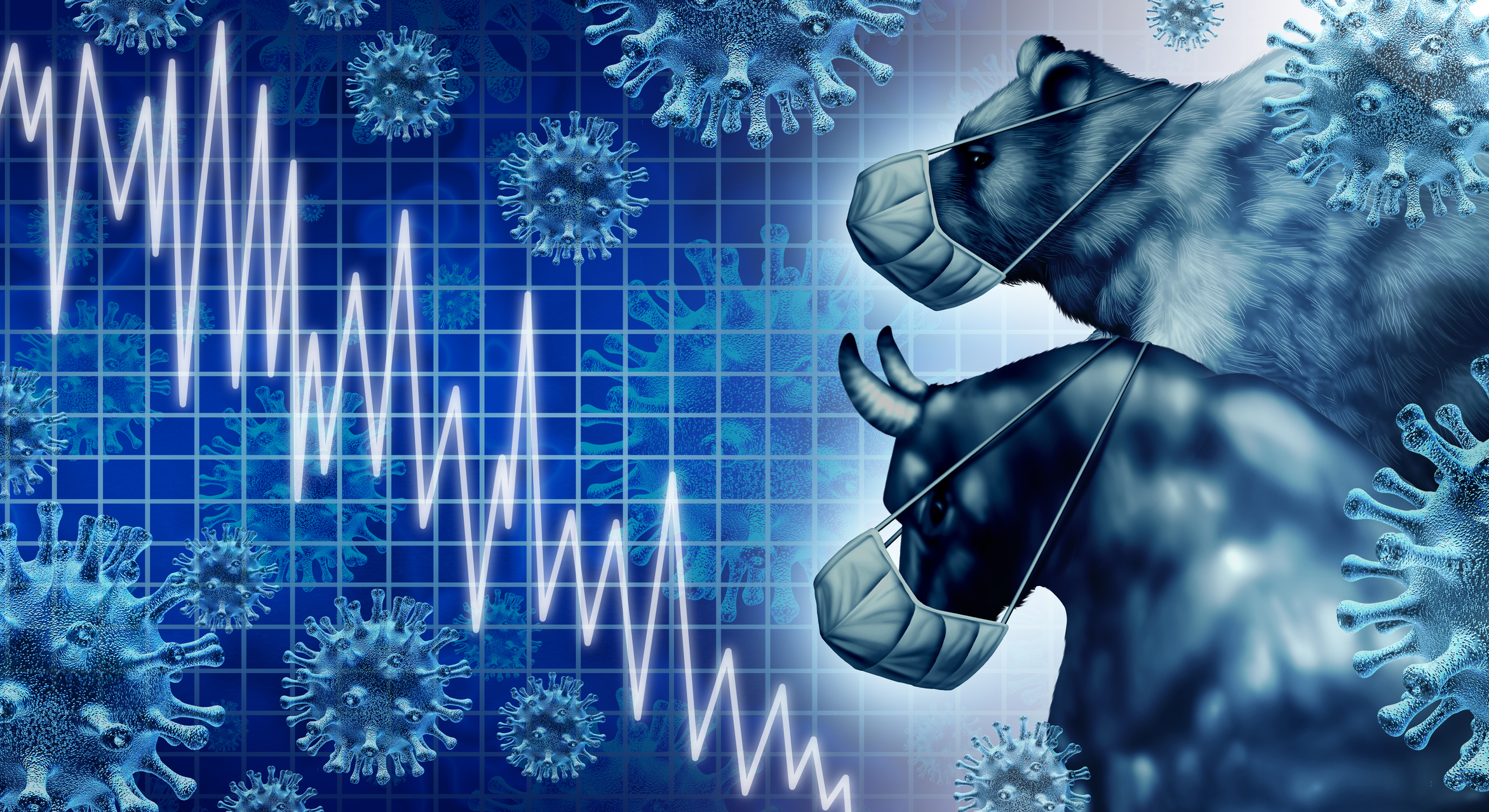 Leadership in 
Times of Turmoil
The session will begin promptly at 12 o’clock
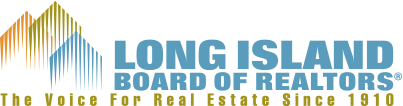 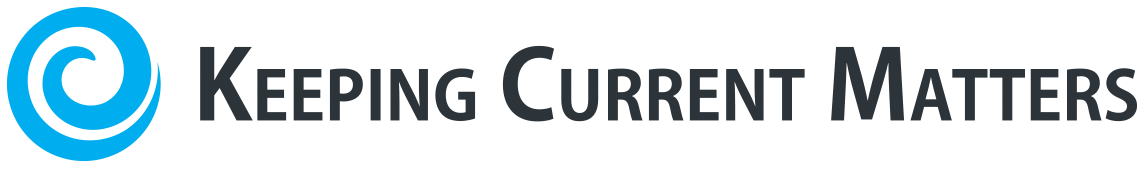 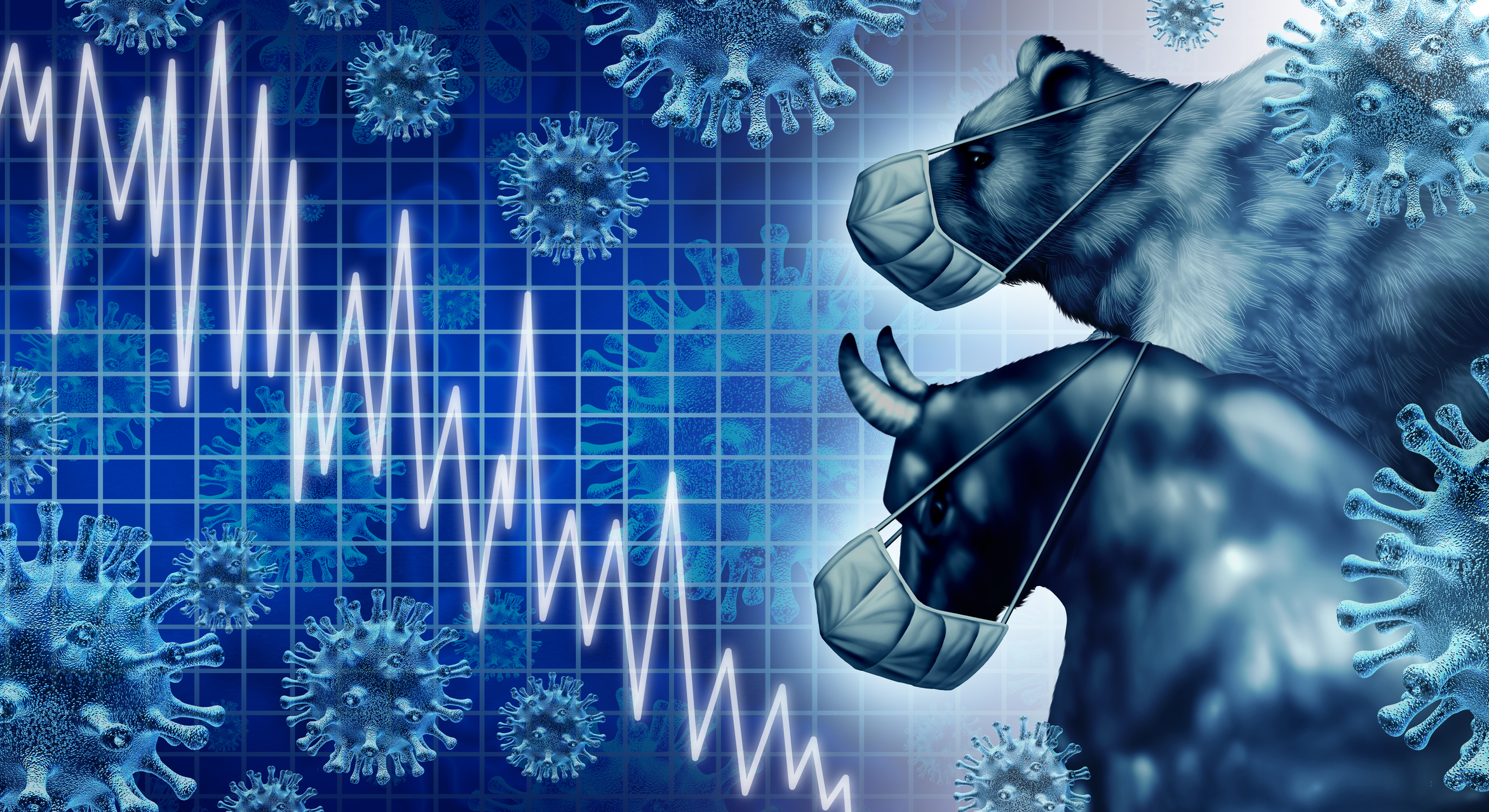 Leadership in 
Times of Turmoil
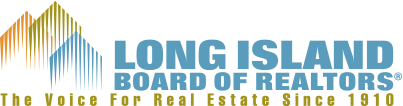 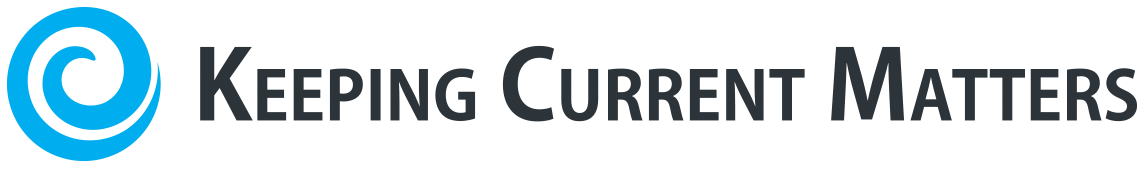 LIBOR’s COVID-19 Hub
lirealtor.com/covid
“No one can take the ultimate weight of decision making off your shoulders. 

But the more you know about how things really are, the lighter the burden will be.”
- John Burns’ Dad
1.) Why do we believe the downturn will reverse course quickly? 

2.) What research and data are we seeing that causes our optimism?

3.) What are the three activities each agent must embrace to survive this market?

4.) How do we optimize the recruiting opportunities this chaos is delivering?

5.) What leadership traits must you exhibit in times of turmoil?
1.) Why do we believe the downturn will reverse course quickly? 

2.) What research and data are we seeing that causes our optimism?

3.) What are the three activities each agent must embrace to survive this market?

4.) How do we optimize the recruiting opportunities this chaos is delivering?

5.) What leadership traits must you exhibit in times of turmoil?
Major Financial Institutions are 
Calling for a ‘V’ Type Recovery
0% GDP Growth
2020 GDP
As of 4/1/2020
Subject to Change
Quarter 1
Quarter 2
Quarter 3
[Speaker Notes: https://www.calculatedriskblog.com/2020/03/the-economic-outlook.html
https://markets.businessinsider.com/news/stocks/us-recession-coronavirus-gdp-plunge-2q-forecast-economy-morgan-stanley-2020-3-1029023137
https://www.foxbusiness.com/markets/coronavirus-gdp-impact-bigger-than-financial-crisis-j-p-morgan]
“It’s worth looking back at history to place the potential impact path of Covid-19 empirically. In fact, V-shapes monopolize the empirical landscape of prior shocks, including epidemics such as SARS, the 1968 H3N2 (“Hong Kong”) flu, 1958 H2N2 (“Asian”) flu, and 1918 Spanish flu.”
Harvard Business Review
[Speaker Notes: https://hbr.org/2020/03/what-coronavirus-could-mean-for-the-global-economy]
“Historical analysis showed us that pandemics are usually V-shaped (sharp recessions that recover quickly enough 
to provide little damage to home prices), 
and some very cutting-edge search engine analysis by our Information Management team showed the current slowdown 
is playing out similarly thus far.”
John Burns Consulting
[Speaker Notes: https://www.realestateconsulting.com/march-19-2020-housing-survival-to-date/]
“Supported by our analysis of home price dynamics through cycles and other periods of economic and housing disruption, we expect home price appreciation to decelerate from current levels in 2020, though easily remain in positive territory year over year given the beneficial factors of record-low inventories & a historically-low interest rate environment.”
Ivy Zelman
The ‘Z’ Report
[Speaker Notes: www.zelmanandassociates.com (subscription required)
Overall, we now expect 2020-21 year-end home price appreciation of 3.0% and 4.2%, respectively, versus our prior estimates of 4.7% and 3.8%. We are also introducing our 2022 year-end forecast of 4.6%.”]
Overall, we now expect 2020-21 year-end home price appreciation of 3.% and 4.2%… We are also introducing our 2022 year-end forecast of 4.6%.”
Home Appreciation Adjustments 
as a Result of the Pandemic
N/A
Ivy Zelman
The ‘Z’ Report
‘Z’ Report
[Speaker Notes: www.zelmanandassociates.com (subscription required)
Overall, we now expect 2020-21 year-end home price appreciation of 3.0% and 4.2%, respectively, versus our prior estimates of 4.7% and 3.8%. We are also introducing our 2022 year-end forecast of 4.6%.”]
1.) Why do we believe the downturn will reverse course quickly? 

2.) What research and data are we seeing that causes our optimism?

3.) What are the three activities each agent must embrace to survive this market?

4.) How do we optimize the recruiting opportunities this chaos is delivering?

5.) What leadership traits must you exhibit in times of turmoil?
Annual Home Price Appreciation
The 6 years leading up 
to the housing crash
The last 6 years
Black Knight
[Speaker Notes: https://www.blackknightinc.com/black-knights-december-2019-mortgage-monitor-2/]
Historic Data for the MORTGAGE CREDIT AVAILABILITY INDEX
Housing Bubble
868.7
Today
152.1
MBA
[Speaker Notes: https://www.mba.org/news-research-and-resources/newsroom
https://www.mba.org/news-research-and-resources/research-and-economics/single-family-research/mortgage-credit-availability-index]
Months Inventory of Homes for Sale
2010
Buyers’ 
Market 
(> 7 Months)
2008
2007
2006
Neutral Market (6-7 Months)
Sellers’ 
Market 
(< 6 Months)
Today
NAR
[Speaker Notes: nar.realtor
https://www.nar.realtor/topics/existing-home-sales
https://www.nar.realtor/newsroom/existing-home-sales-jump-6-5-in-february]
Total Home Equity Cashed Out 
by Refinance in Billions
Then…
Now…
*Using the first 3 quarter estimates from Freddie Mac and estimating $20B for the 4th quarter
Freddie Mac
[Speaker Notes: http://www.freddiemac.com/research/datasets/refinance-stats/index.page]
of all homes in America have at least 50% equity
53.8%
Americans are sitting on tremendous equity
37% 
of all homes are owned 
‘free and clear’
26.7% 
of the mortgaged homes 
have at least 50% equity
Bloomberg
ATTOM Data
[Speaker Notes: https://www.bloomberg.com/news/articles/2019-07-17/close-to-40-of-u-s-homes-are-free-and-clear-of-a-mortgage
https://www.attomdata.com/news/market-trends/home-sales-prices/attom-data-solutions-2019-year-end-home-equity-and-underwater-report/
37% + 16.8% (26.7% of the remaining 63% of homes with a mortgage)]
“Many still bear scars from the Great Recession and may expect the housing market to follow a similar trajectory in response to the coronavirus outbreak. But, there are distinct differences that indicate the housing market may follow a much different path. While housing led the recession in 2008-2009, this time it may be poised to bring us out of it.”
Mark Fleming
Chief Economist at First American
[Speaker Notes: https://blog.firstam.com/economics/why-the-housing-market-may-weather-coronavirus-impact-better-than-the-great-recession]
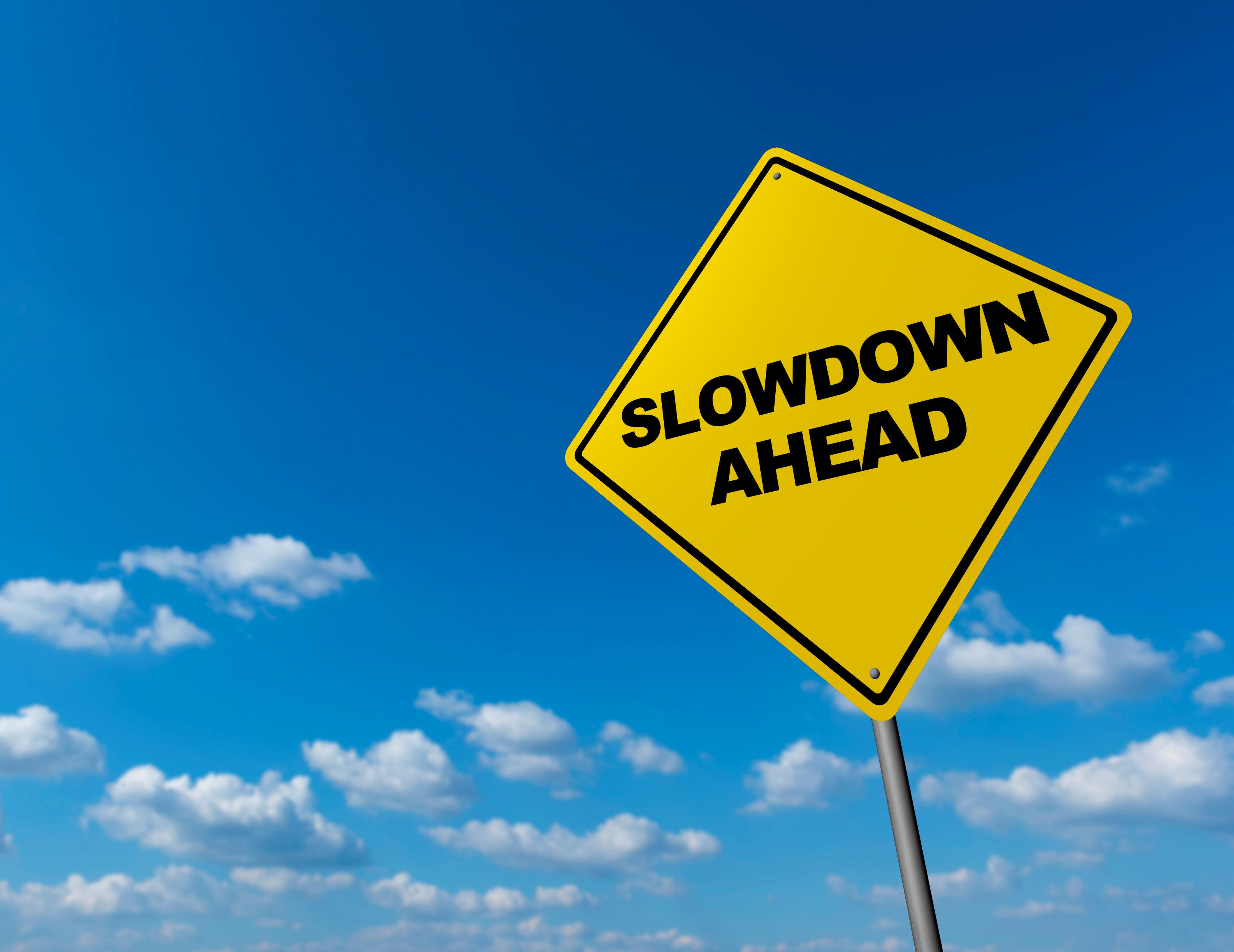 Recession DOES NOT 
Equal Housing Crisis
“With the exception of two recessions, the Great Recession from 2007-2009, & the Gulf War recession from 1990-1991, no other recessions have impacted the U.S housing market, according to Freddie Mac Home Price Index data collected from 1975 to 2018.”
Doug Brien
Chief Economist with NAHB
[Speaker Notes: https://www.nreionline.com/investment/investors-turn-safe-haven-us-real-estate-wake-coronavirus]
1991
2008
HOME PRICE CHANGE 
During Last 5 Recessions
CoreLogic National Home Price Index
[Speaker Notes: https://www.corelogic.com/blog/2019/03/housing-recessions-and-recoveries.aspx]
Breakdown of U.S. Bureau of Labor Statistics 4/3/2020 Unemployment Report Covering Up Until 3/14
Accommodation industry
Other
Retail Trade (stores)
Temporary help services
Food services and drinking places
(servers and bartenders)
Child Day Care workers
Health care office workers
Construction workers
[Speaker Notes: https://www.bls.gov/news.release/empsit.nr0.htm]
“My results do suggest that, in the absence of the panic, the declines in employment, consumption and output in the early stages of the Great Recession would have been significantly less severe.”
Ben Bernanke
[Speaker Notes: https://www.brookings.edu/bpea-articles/the-real-effects-of-the-financial-crisis/]
1.) Why do we believe the downturn will reverse course quickly? 

2.) What research and data are we seeing that causes our optimism?

3.) What are the three activities each agent must embrace to survive this market?

4.) How do we optimize the recruiting opportunities this chaos is delivering?

5.) What leadership traits must you exhibit in times of turmoil?
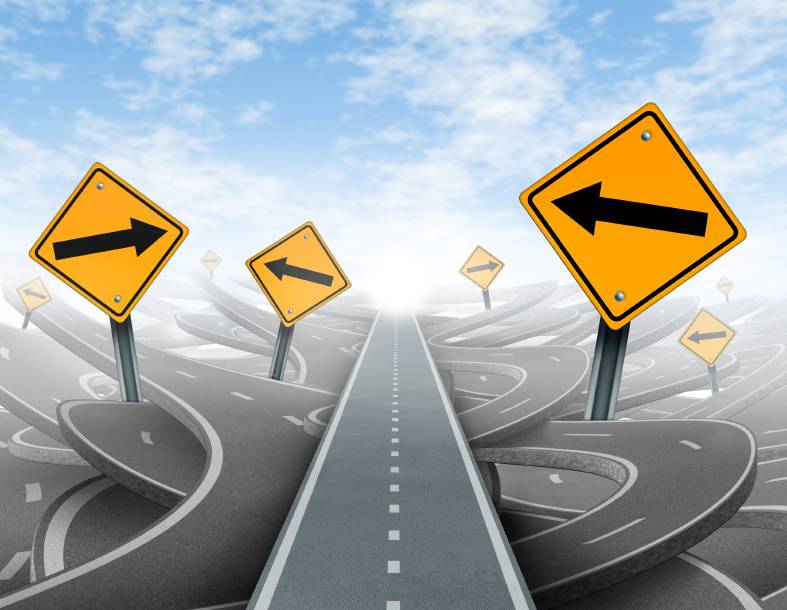 CONFUSION
Confusion Leads to Indecision
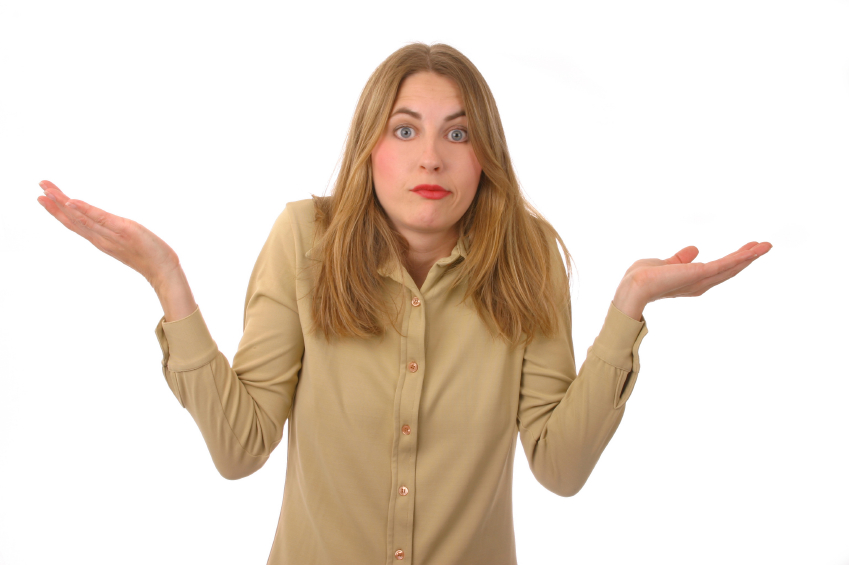 1. Prospect for Leads
2. Nurture those Leads
3. Close those Leads
1. Prospect for Leads
2. Nurture those Leads
3. Close those Leads
“How can you differentiate yourself during a pandemic? 

By creating educational content that keeps your clients and prospects informed during these dark times.”
Housing Wire
1.) Why do we believe the downturn will reverse course quickly? 

2.) What research and data are we seeing that causes our optimism?

3.) What are the three activities each agent must embrace to survive this market?

4.) How do we optimize the recruiting opportunities this chaos is delivering?

5.) What leadership traits must you exhibit in times of turmoil?
I have never recruited an agent.

You shouldn’t either.
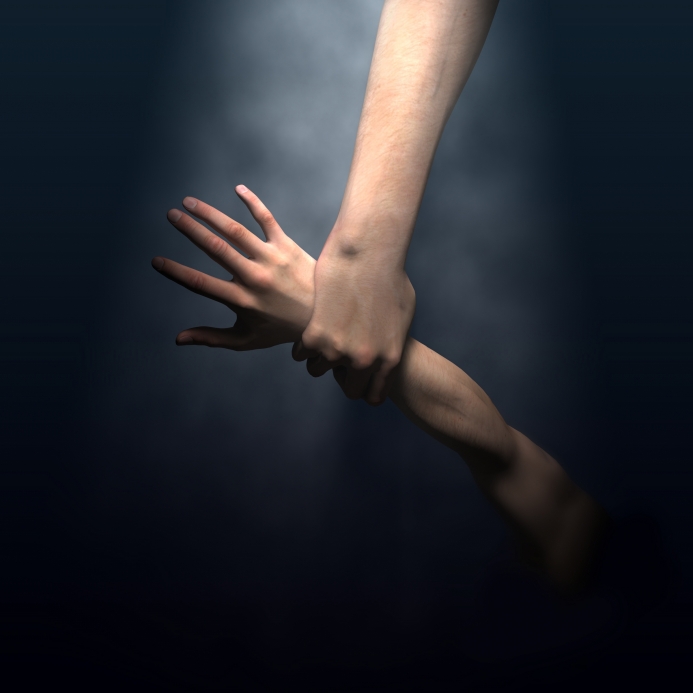 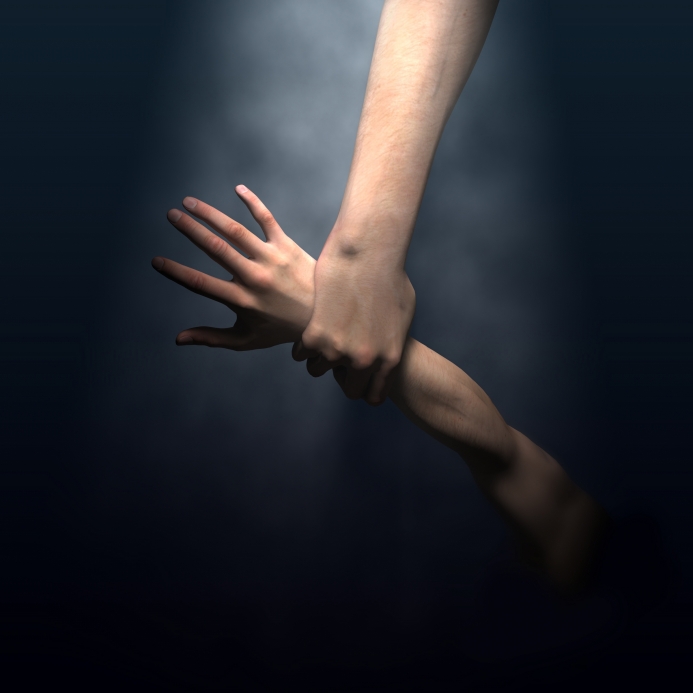 Rescue Them
1.) Why do we believe the downturn will reverse course quickly? 

2.) What research and data are we seeing that causes our optimism?

3.) What are the three activities each agent must embrace to survive this market?

4.) How do we optimize the recruiting opportunities this chaos is delivering?

5.) What leadership traits must you exhibit in times of turmoil?
“A leader must be the person people come to in times of crisis.
 
When they get there, they must never see you hungry, cold, afraid or tired.”
- Colin Powell
“The first responsibility 
of the leader is to 
define reality.”

- Max Depree in his book, ‘Leadership is an Art’
Make a 90 Day Commitment 
…and then Set 30 Day Plans
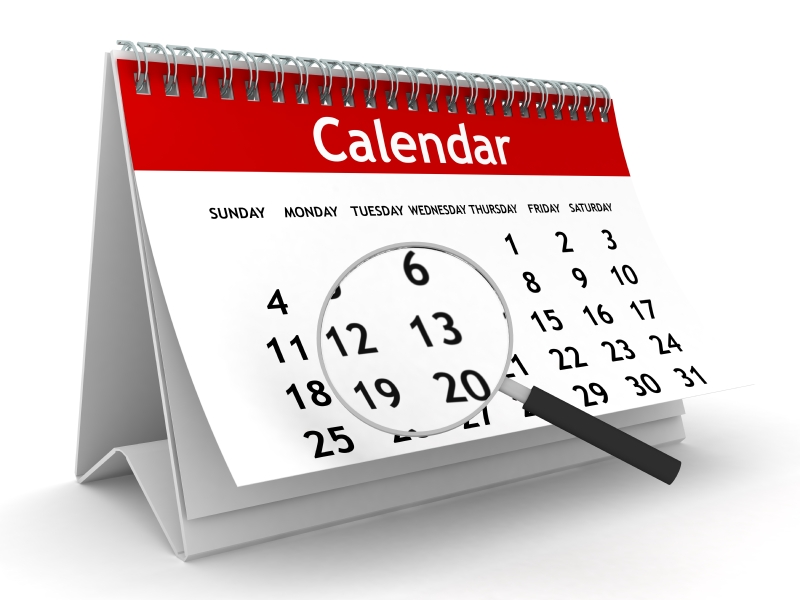 When Arthur Guinness decided in 1759 to open a brewery, he signed a lease for a four-acre site in downtown Dublin. The terms?
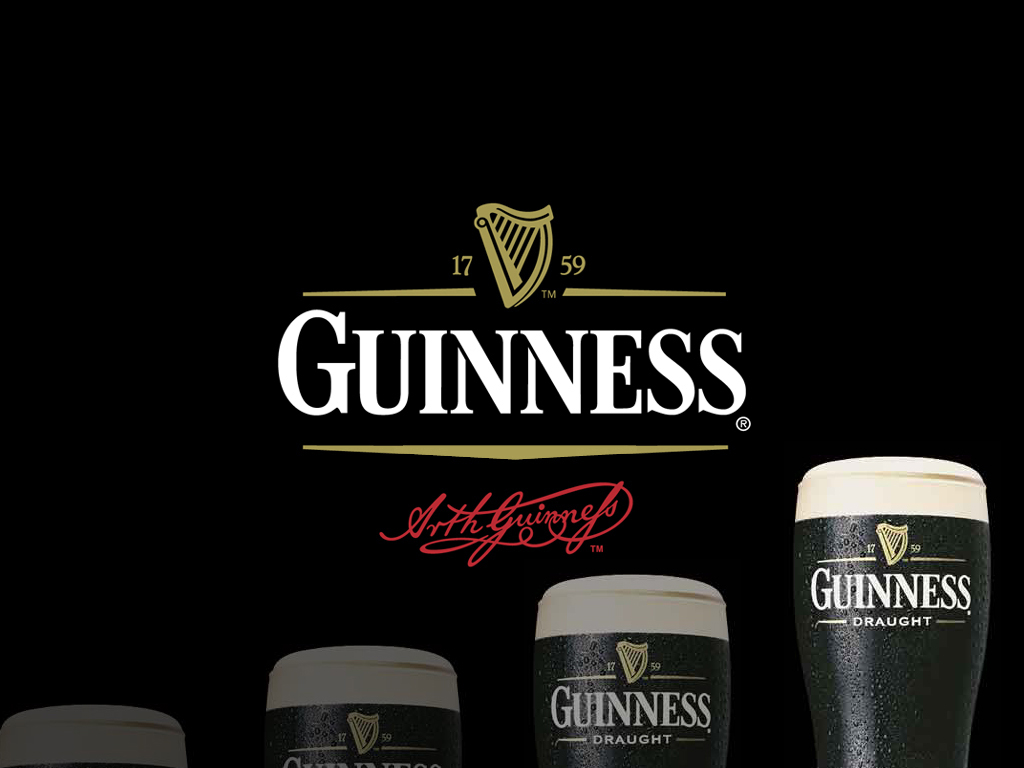 When Arthur Guinness decided in 1759 to open a brewery, he signed a lease for a four-acre site in downtown Dublin. The terms?
Forty-five pounds a year for 
nine thousand years.
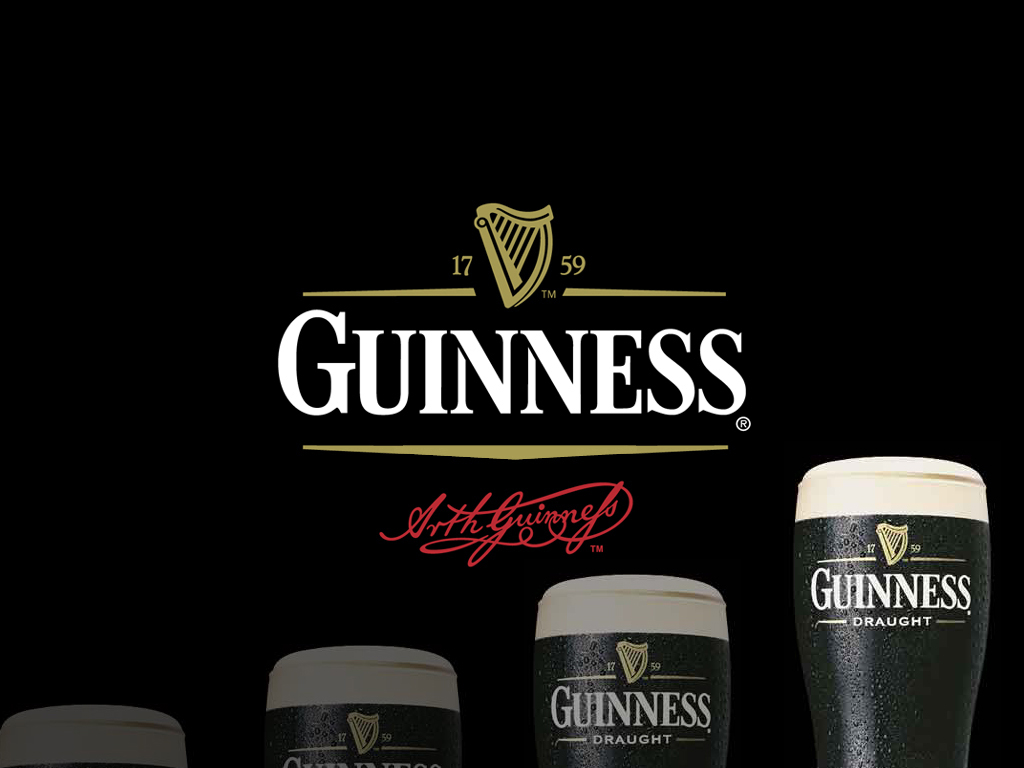 A Message From Guinness: We Will Toast Again
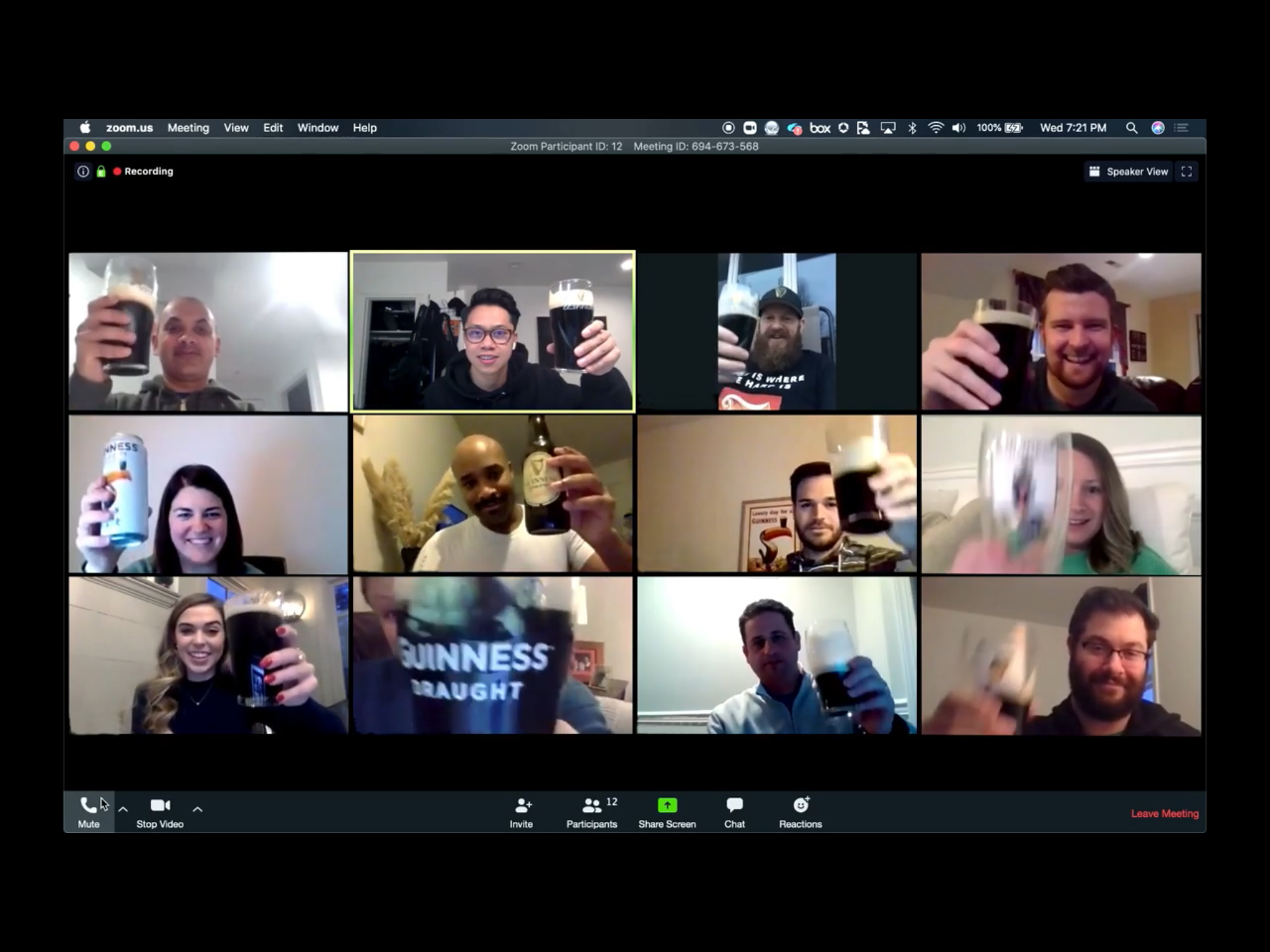 https://www.youtube.com/watch?v=CJOBfyhMsek